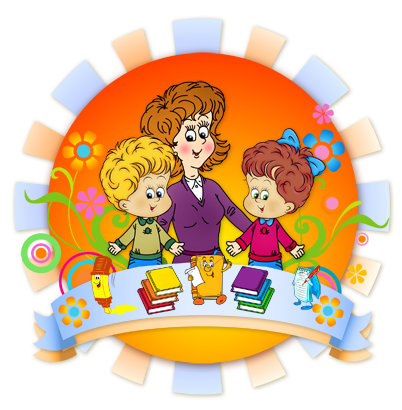 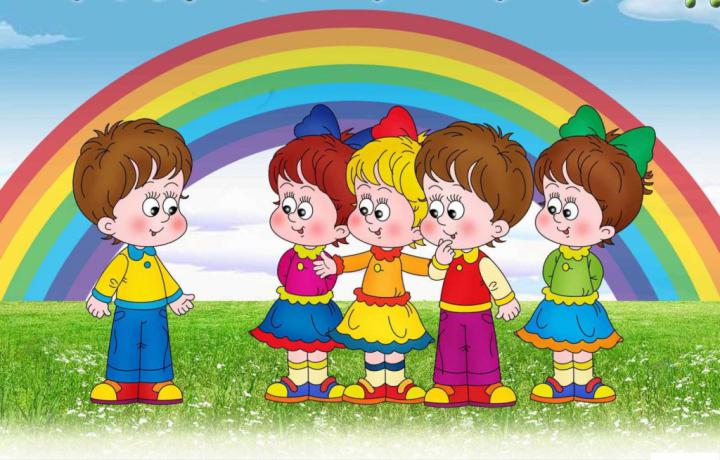 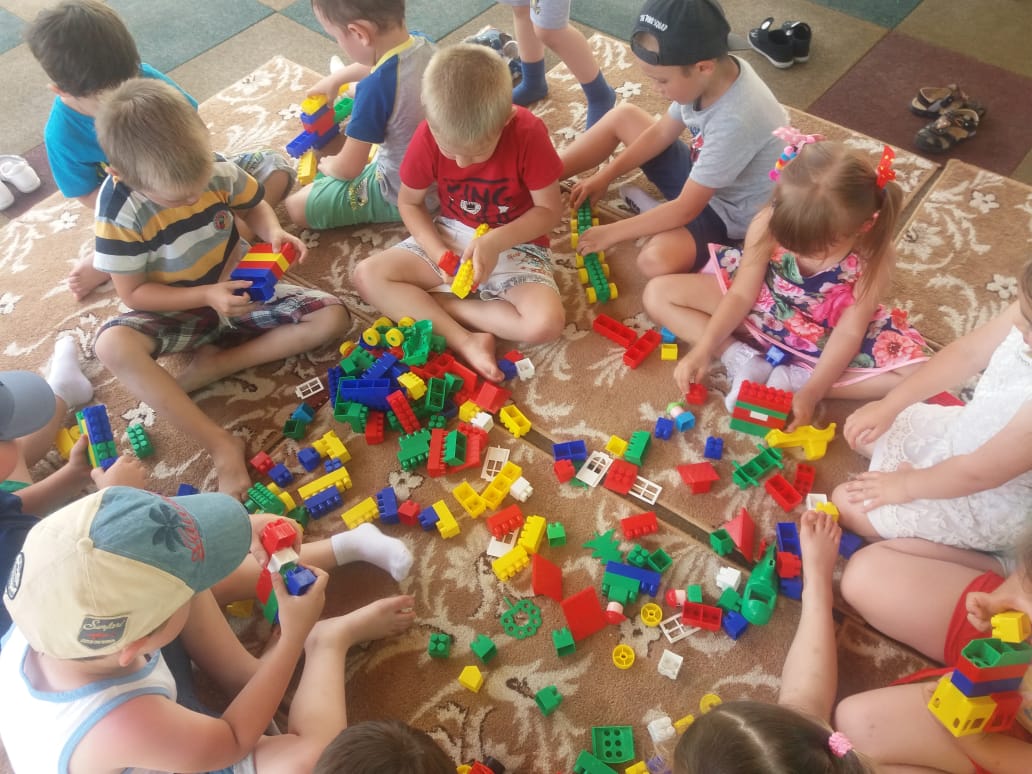 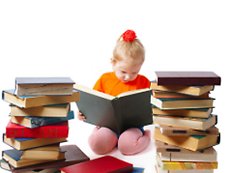 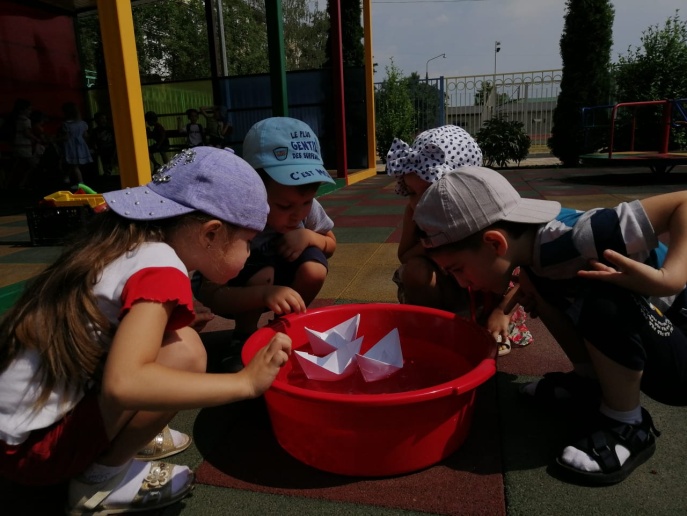 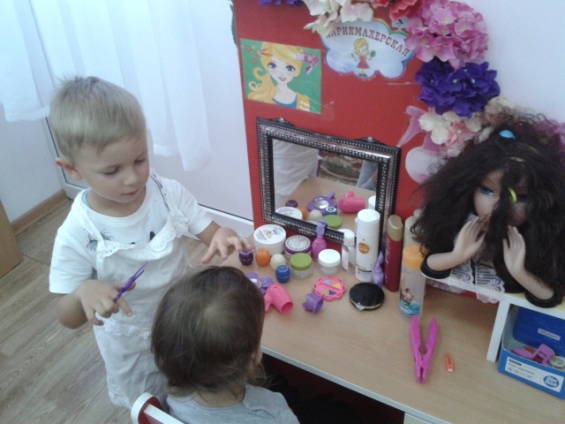 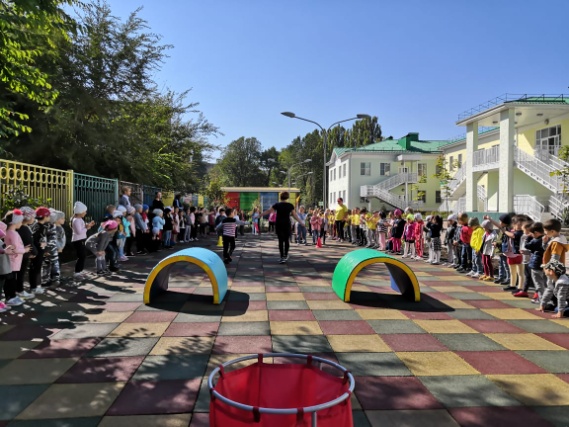 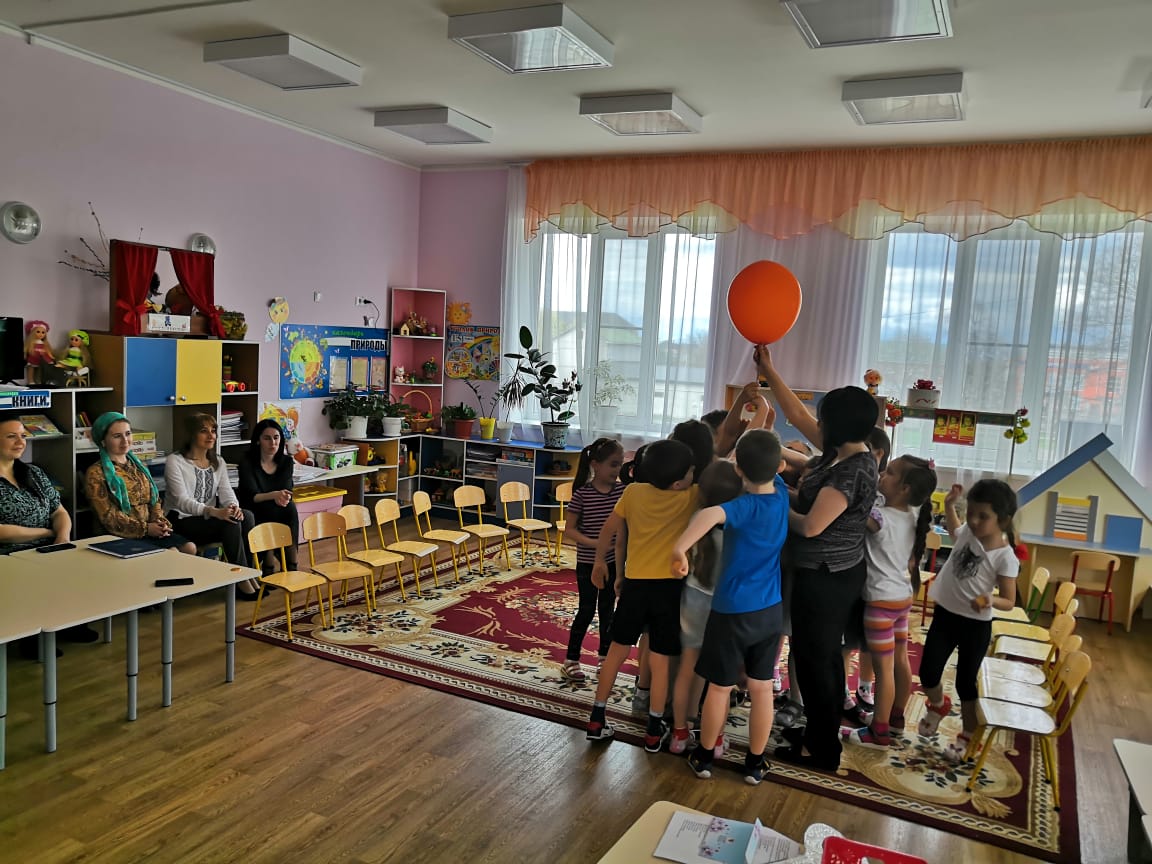 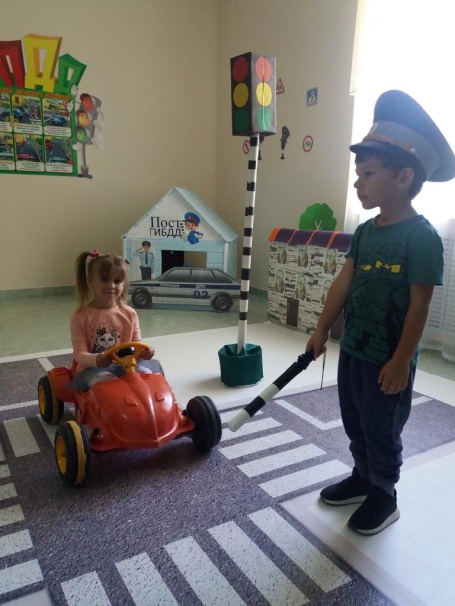 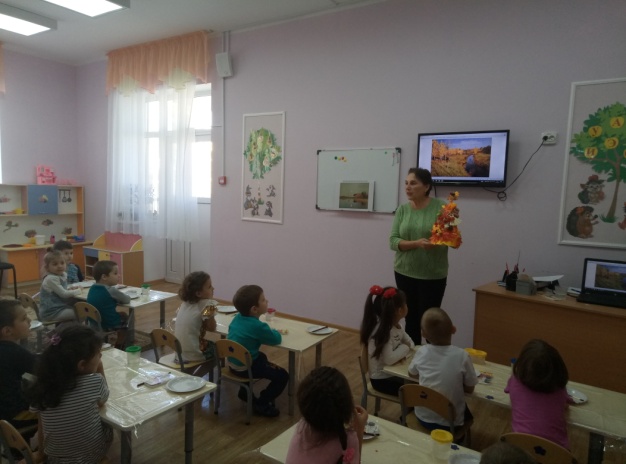 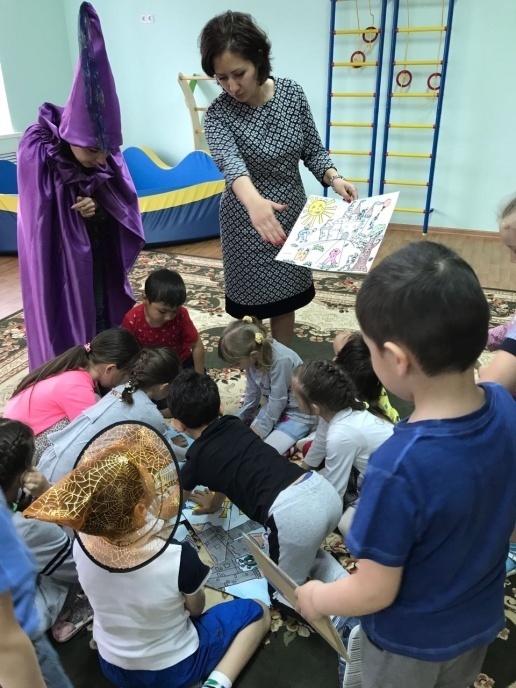 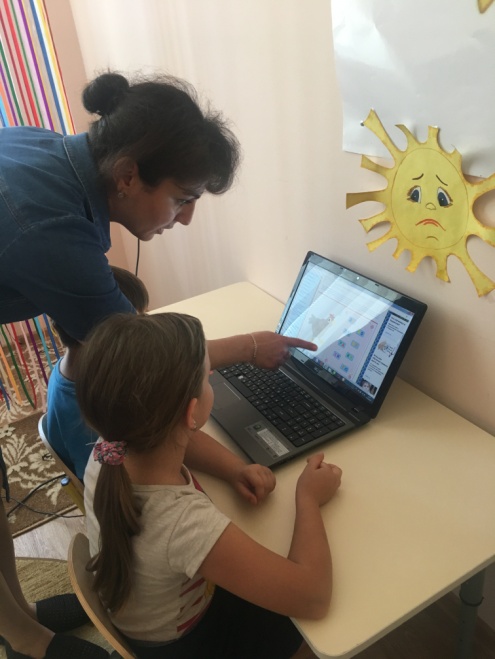 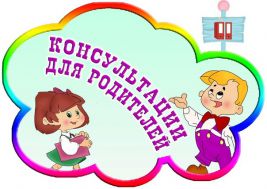 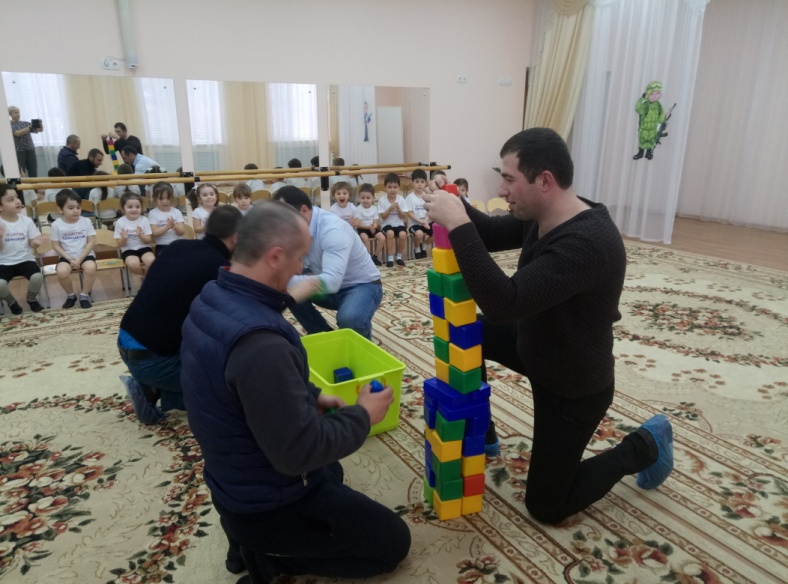 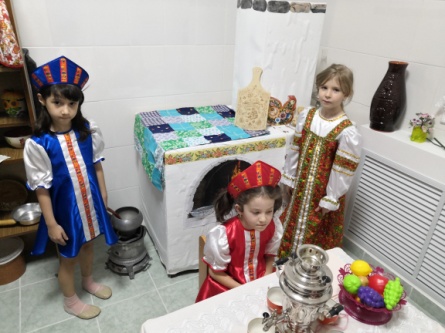 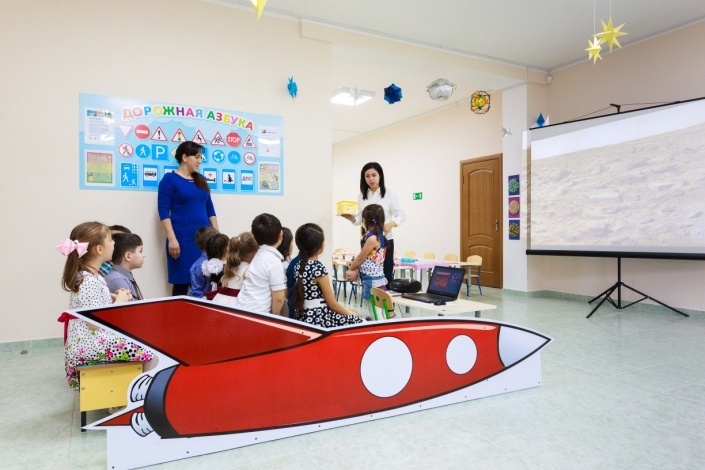 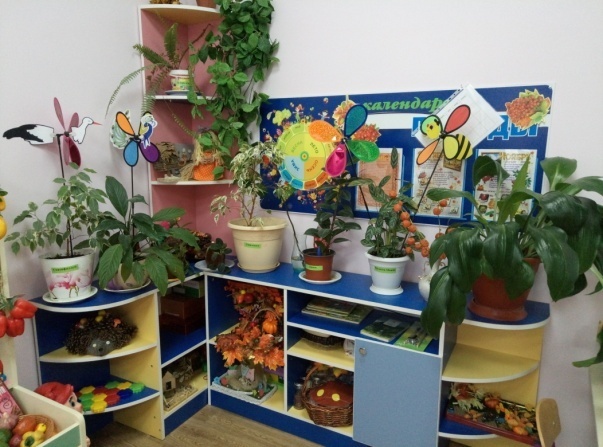 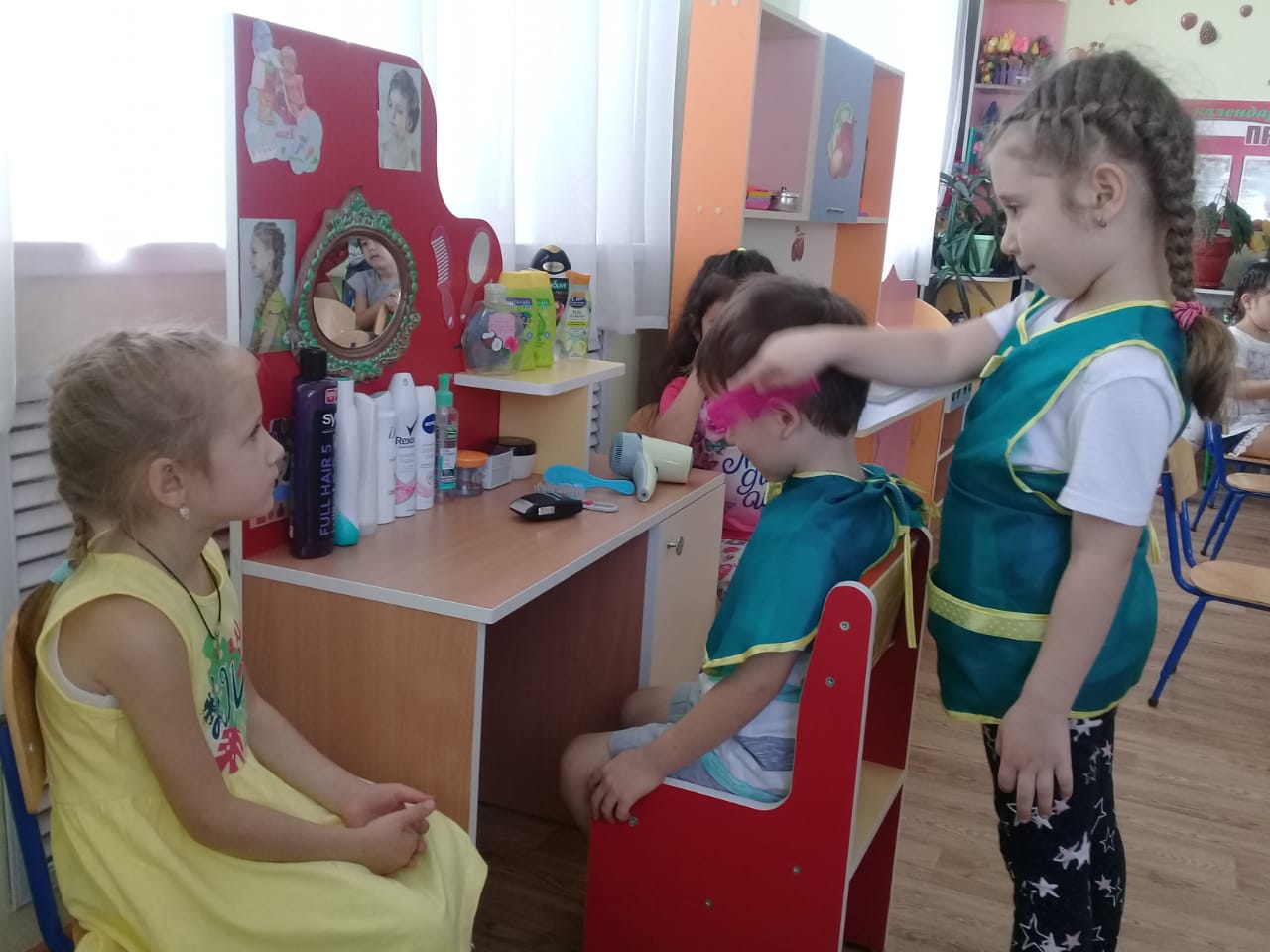 4)  Вариативность среды предполагает:
? наличие различных пространств (уголков), а также разнообразных материалов, игр, игрушек и оборудования, обеспечивающих свободный выбор детей;
? периодическую сменяемость игрового материала, появление новых предметов, стимулирующих игровую, двигательную, познавательную и исследовательскую активность детей.
Следует помнить, что в обстановке помещения находятся только те материалы, которые востребуются детьми и выполняют развивающую функцию. Так, если в ближайшее время игра, пособие, оборудование не будут использованы, их следует вынести из группы.
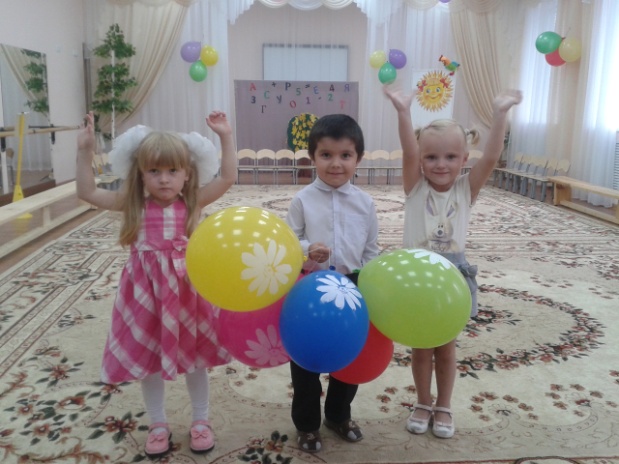 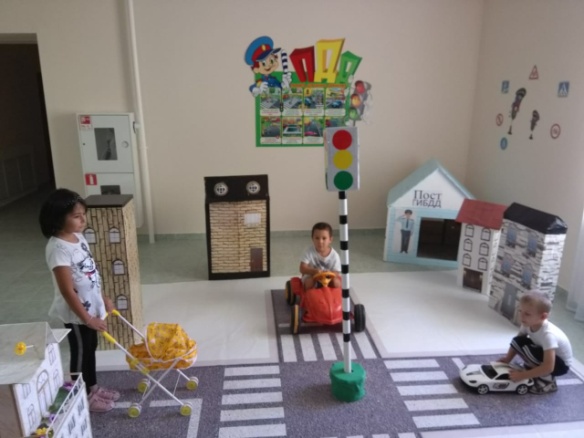 Участие в проекте помогает ребенку почувствовать свою значимость, ощутить себя полноправным участником событий, способствует усилению позиций «Я сам», «Я сделаю», «Я умею». У детей появляется возможность проявить себя в различных видах  деятельности, внести свою лепту в общее дело, проявить индивидуальность, завоевать определенное положение в группе.
В основе любого проекта лежит проблема, для решения которой требуется исследовательский поиск. 
Обязательные составляющие 
проекта 
детская самостоятельность
 (при поддержке педагога),  
сотворчество детей и взрослых.
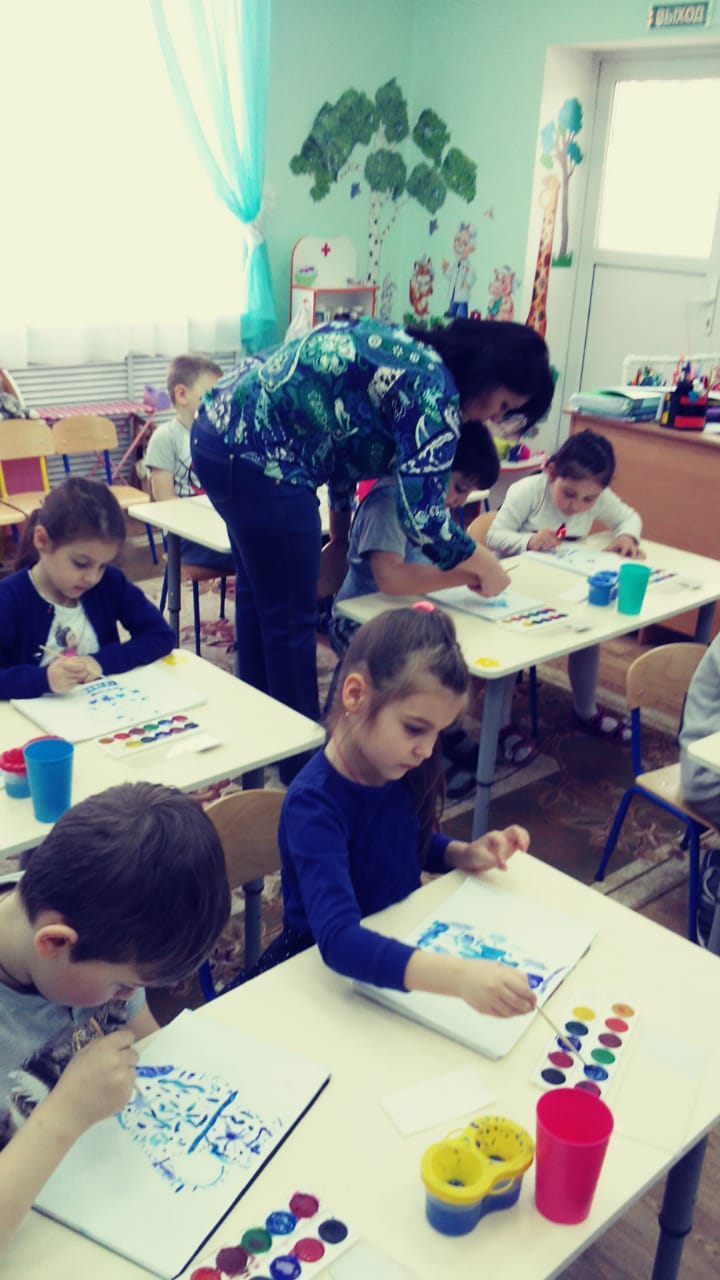 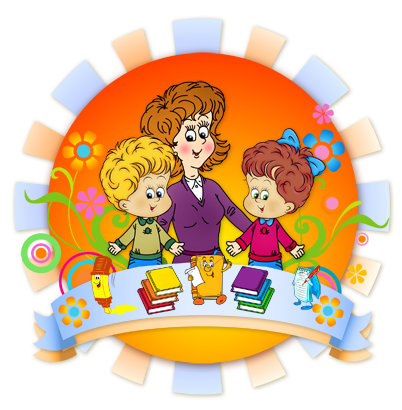 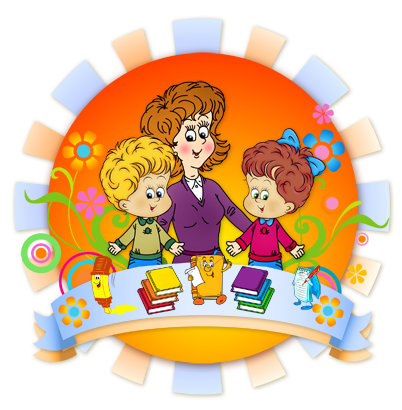